Дисципліна:
«ІВЕНТИВНИЙ МЕНЕДЖМЕНТ»
Викладач: д.е.н., доцент кафедри менеджменту зовнішньоекономічної діяльності, готельно-ресторанної справи та туризму 
Головня Олена Михайлівна
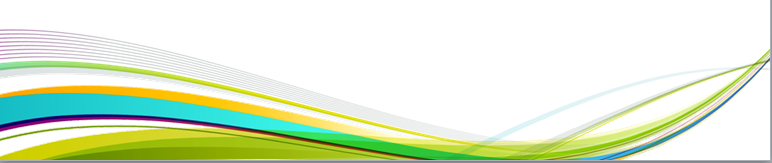 Тема 4: 
Подієвий туризм
План
Застосування системного підходу до організації еvent-менеджменту 
Характеристика подієвого туризму
Фестивальний туризм, як вид подієвого туризму
Особливості етнофестивального туризму
Література:
Пошивалов В. П. Касян С. Я. Перспективи розвитку івент-маркетингу компаній в Україні / В. П. Касян С. Я. Пошивалов, О. М. Вовкотруб // Економічний простір. - 2013. - № 78. - С. 251-259. - Режим доступу: http://nbuv.gov.ua/UJRN/ecpros_2013_78_26.
Поліщук В. Л. Напрями регіональної політики розвитку івентивного туризму в Україні / В. Л. Поліщук // Вісник Запорізького національного університету. Економічні науки. - 2013. - № 3. - С. 143-152. - Режим доступу: http://nbuv.gov.ua/UJRN/Vznu_eco_2013_3_23.
Донець О. С. Концептуальна модель бізнес-ситуації залучення і відтворення тимчасового персоналу івент-служби / О. С. Донець, К. В. Філіпович // Бізнес Інформ. - 2014. - № 1. - С. 324-329. - Режим доступу: http://nbuv.gov.ua/UJRN/binf_2014_1_60.
Поліщук В. Л. Формування іміджу регіону як івентивної туристичної дестинації / В. Л. Поліщук // Вісник Університету банківської справи Національного банку України. - 2013. - № 1. - С. 39-46. - Режим доступу: http://nbuv.gov.ua/UJRN/VUbsNbU_2013_1_10.
1. Застосування системного підходу до організації еvent-менеджменту
Підвищення привабливості івентів і формування дієвого організаційно-економічного механізму розвитку подієвого туризму в Україні потребує ефективного еvent-менеджменту (управління подією). 
Більшість фахівців розглядають еvent-менеджмент як практичне застосування менеджменту в області проектування проведення та організації заходів і подій. На наш погляд, еvent-менеджмент можна визначити як практичне застосування менеджменту з метою створення привабливої події на основі визначення обґрунтованої послідовності виконання певних дій з планування, організації, координації, контролю, реалізації події та її аналізу, а також управління групою виконавців цих дій.
Еvent-менеджмент поступово стає окремою підсистемою менеджменту туристичних дестинацій різного рівня, його об’єктом виступають івенти, спрямовані на залучення туристів, а невід’ємними функціями – планування, організація та керівництво такими подіями в рамках єдиної концепції місцевого туристичного продукту. Однією з особливостей еvent-менеджменту є те, що він застосовується різними суб'єктами на відповідних управлінських рівнях.
Однією з особливостей еvent-менеджменту є те, що він застосовується різними суб'єктами на відповідних управлінських рівнях. Ефективність еvent-менеджменту забезпечується застосуванням певних принципів.
Event-менеджмент включає вивчення особливостей бренду, визначення цільової аудиторії, розробку концепції події, логістичне планування та координацію технічних аспектів, що безпосередньо впливають на проведення заходу. Обов'язковими елементами еvent-менеджменту є аналіз події, інвестування в неї та повернення вкладених коштів, вплив на імідж міста.
Застосування системного підходу до організації еvent-менеджменту передбачає виділення окремих його компонентів, якими, на нашу думку, мають бути такі блоки:
 1. Концептуальний блок – розробка концепції та сценарії заходу; визначення цільової аудиторії, партнерів і зацікавлених сторін, тривалості, місця та оптимальної форми проведення події).
2. Організаційний блок – розроблення логічної схеми створення події, визначення оптимальної структури, послідовності та змісту робіт, що потре-бують виконання, організація взаємозв’язків з партнерами і зацікавленими сторонами, визначення порядку здійснення контролю за всіма процесами в ході підготовки до створення заходу та його реалізації.
3. Блок планування – стратегічне планування (оцінка зовнішнього і внутрішнього середовища на основі використання методу SWOTаналізу з метою виявлення потенціалу сильних сторін та зовнішніх можливостей); поточне планування (визначення термінів виконання робіт та призначення відповідальних, виявлення потреби в ресурсах, складання кошторисів і загального бюджету заходу); оперативне планування (деталізація завдань за комплексами робіт для їх виконавців на короткостроковий період для забезпечення виконання поточного плану)
4. Маркетингово-комунікаційний блок – створення плану висвітлення заходу, визначення засобів масової комунікації, які є ефективними для просування події, підготовка матеріалів для її анонсу, інформаційне просування заходу та висвітлення його результатів. 
5. Інформаційно-аналітичний блок – формування інформації, необхідної для підготовки події, визначення економічного ефекту від її реалізації, оцінки задоволення відвідувачів заходу та їх бажання повторної участі в ньому, складання проміжної та підсумкової звітності щодо виконання плану подієвого заходу
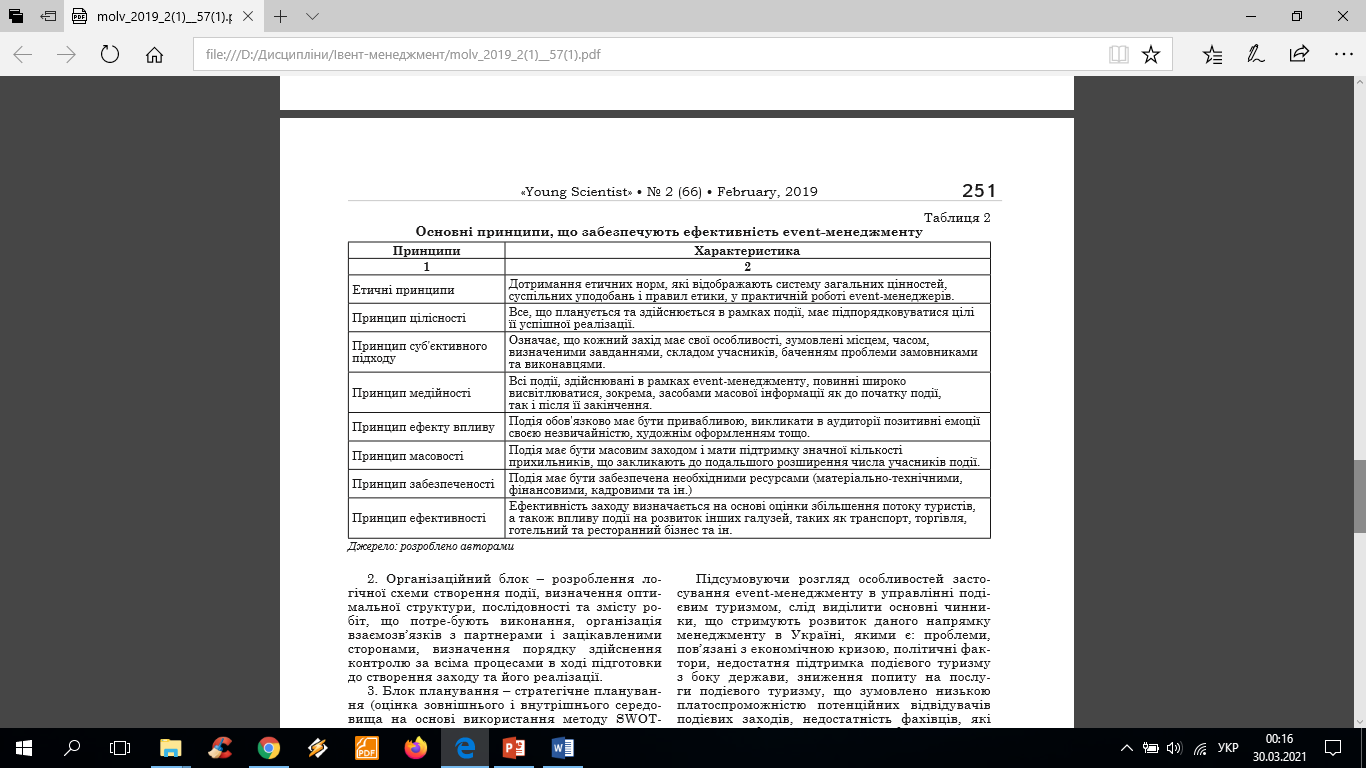 2.Характеристика подієвого туризму
Подієвий туризм (за оцінкою Всесвітньої туристичної організації (UNWTO) на даний час є одним з найперспективніших видів туризму у світі. Серед інших видів туризму він вражає своєю насиченістю програми, видовищністю, яскравістю та атмосферою. Ще однією особливістю такого виду туризму є невичерпність його ресурсів
До видів івенту (event) можна віднести: фестивалі, карнавали, паради, святкування; конференції, форуми, симпозіуми, круглі столи; освітні заходи; концерти; ділові події: виставки, ярмарки, торговельні шоу, презентації, відкриття підприємств і т. д
В Україні подієвий туризм є порівняно молодим напрямом туризму. Його поступове впровадження відбувається на регіональному рівні за 
рахунок проведення суспільних, культурних, спортивних, освітніх та інших заходів, які організовуються переважно у великих містах – Києві, Львові, Одесі, Дніпрі, Харкові.
        Подальше поширення подієвого туризму у нашій країні сприятиме активізації просування національного туристичного продукту, збільшенню кількості українських та іноземних туристів, підвищенню економіки на локальному, регіональному та національному рівнях. 
       Розвиток подієвого туризму як перспективного сегменту туристичного ринку потребує використання event-менеджменту, за допомогою якого здійснюється планування, проведення та управління подіями, як важливого мотивуючого фактора в туризмі. Зважаючи на це, дослідження сутності та особливостей eventменеджменту, як складової системи управління подієвим туризмом, має не тільки важливе наукове значення, а й суто практичне спрямування.
Базовим компонентом подієвого туризму є подія (івент), яка є приводом для туристичної подорожі.
           Івент – запланована соціально-суспільна подія (захід), що відбувається в певний час, із певною метою та має певний резонанс для суспільства. 
           Значення івентів полягає в тому, що вони є важливим мотивуючим фактором в туризмі, який стимулює продажі багатьох туристичних напрямів; крім того, використання івентів дає можливість уникнути такої гострої для туристичної сфери проблеми, як сезонний чинник.
В Україні подієвий туризм поки ще розвивається досить повільними темпами. Останнім часом цей напрямок туризму поступово поширюється за рахунок періодичних та одиночних подій регіонального або локального масштабу, які приваблюють українських та іноземних туристів. Як приклад, можна навести такі заходи, як «Юморина» в Одесі, джазовий фестиваль у Коктебелі, «Таврійські ігри» у Новій Каховці, Сорочинський ярмарок на Полтавщині, Всеукраїнський фестиваль сиру та вина у Львові, дні міст України, Всеукраїнський молодіжний фестиваль «Перлини сезону»; Міжнародний фестиваль традиційної слов’янської культури «Київська Русь», Міжнародний гуцульський фестиваль.
Подієвий туризм — це чудова атмосфера свята, індивідуальні умови відпочинку і незабутні враження. Головна особливість подієвого туризму — безліч яскравих неповторних моментів.
Цільова аудиторія тематичного туризму — це забезпечені туристи з доходом вище середнього, а також компанії, що складаються з декількох пар.
Фестивальний туризм можна класифікувати за масштабом події (національного чи міжнародного рівня) і за тематикою події. В подієвому туризмі можна виділити кілька тематичних видів:
Подієвий туризм сьогодні є одним з нових і високоприбуткових видів туризму, який сприяє росту туристичних потоків, створенню модернізованої інфраструктури та просуванню територій. У західних країнах подієвий туризм почав виділятися як окремий сегмент туристичного ринку у 1980-ті роки. 
           Зараз на міжнародному ринку туристичних послуг цей вид туризму динамічно розвивається, зростає кількість відвідувачів подієвих турів, що позитивно впливає на імідж і розвиток туристичної дестинації. На сьогоднішній день подієвий туризм розглядається як пріоритетний напрям туристичної галузі в таких країнах, як Німеччина, Італія, Франція, Іспанія, Сінгапур, Венгрія та ін.
В подієвому туризмі можна виділити кілька тематичних видів:
національні фестивалі і свята;
театралізовані шоу;
фестивалі кіно і театру;
гастрономічні фестивалі;
фестивалі та виставки квітів;
модні покази;
аукціони;
фестивалі музики і музичні конкурси;
спортивні події.
3. Фестивальний туризм, як вид подієвого туризму
Одним із видів івентивного (подієвого) туризму є фестивальний. Поняття «фестиваль» є досить широким і різними дослідниками трактується по-різному. 
      Фестиваль (festival) – це масове театралізоване святкове дійство, яке включає огляд або демонстрацію певних досягнень.
    Близьким до фестивалю є поняття «фієста» (fiesta) – традиційне народне свято, характерне для іспаномовних країн і поширене в країнах Середземномор’я. Але ці поняття слід диференціювати.                          Фестиваль – це масове дійство, що проводиться на вулицях, у парках, стадіонах, клубах, вуличних майданчиках, що визначають специфіку і структуру фестивалів. 
      Аналогом фестивалів в Україні є народні гуляння, які є елементами культури певного народу і пов’язуються з традиціями й звичаями, склалися історично та передаються від покоління до покоління і зберігаються протягом тривалого часу.
Саме слово “фестиваль” походить від французького слова festival, що означає «святковий». За визначенням енциклопедичного словника, фестиваль – масове святкування, музичні виступи, показ досягнень естрадного, кіно- та циркового мистецтва. Пов’язуючи фестивальну діяльність із зростаючим туристичним рухом, а також зважаючи на міцний зв’язок з його складовими, можемо дати таке визначення: 
Фестивальний туризм – це організація короткотривалих пізнавальних подорожей терміном на 5-7 днів із метою відвідування певних подій (від концертів сучасної західної музики до релігійних святкувань, від етнічних карнавалів до парадів сучасних субкультур), з періодичністю 1 раз на рік.
Фестивальний туризм (тематичний туризм, подієвий туризм) — різновид туризму, основна мета якого присвячена якій-небудь події.
Унікальні тури, що поєднують в собі традиційний відпочинок та участь в найбільш видовищних заходах планети, поступово завойовують все більшу популярність.
Фестивальні подорожі мають всі ознаки туризму. 
   Фестивальний туризм довгий час знаходився на стику пізнавального, розважального та етнографічного туризму. Ми не відкидаємо можливості знаходження спільних ознак з іншими видами туризму, але у цього виду є яскраво виражені власні особливості, що дає можливість виділити такі 7 ознак фестивального туризму:
- подорожі є нетривалими (в середньому 3-5 днів);- мають чітко виражені просторові рамки (місця проведення фестивалів);- в останні роки спостерігається все більша зацікавленість до фестивалів та свят;- простежується чітка історія розвитку фестивалів;- мають мету, що відрізняється від мети пізнавального туризму;- існують зв’язки з іншими видами туризму;- створена система класифікацій цього виду туризму.
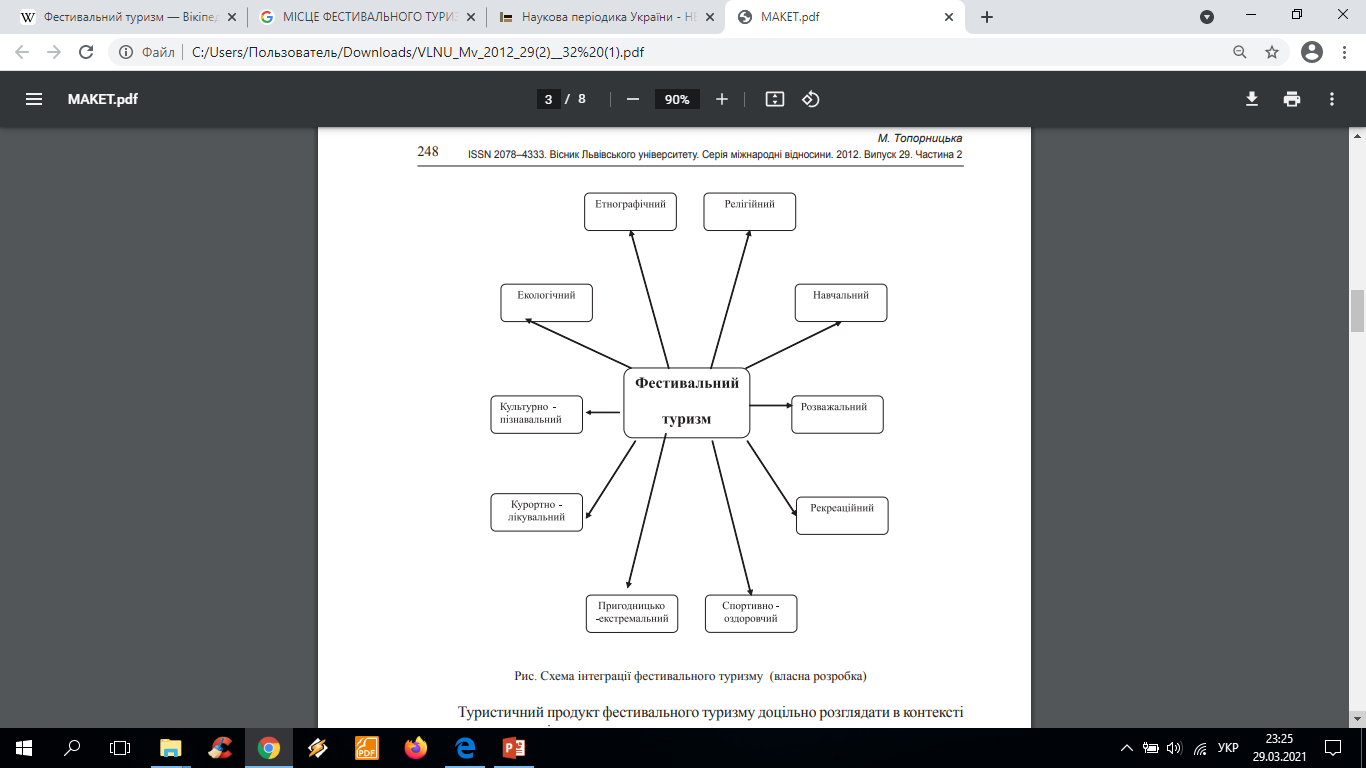 Туристичний продукт фестивального туризму доцільно розглядати в контексті поданих нижче видів туризму:
екологічного (дія фестивалів зазвичай відбувається просто неба в різних мальовничих куточках нашої країни, у заповідниках; під час багатьох фестивалів організатори закликають до бережливого ставлення до навколишнього середовища, а на деяких навіть розпочинають дійство, апелюючи до екологічних проблем регіону, в якому даний фестиваль відбувається);
етнографічного (надзвичайно багато туристичних фестивалів, що відбуваються на теренах України, застосовують саме етнічну складову на першому місці, фольклор, місцеві традиції та обряди, проводяться майстер – класи, на яких народні умільці навчають місцевим прикладним мистецтвам)
курортно-лікувального (часто фестивалі відбуваються на різних курортах. В даному випадку і курортник, і активний турист отримують подвійну користь для душі і тіла);
навчального (майстер – класи народних умільців, крім них на фестивалях існують тематичні дні, де навчають, наприклад, стрільбі з лука, скелелазінню, ленд – арту і т.д.);
культурно-пізнавального (відвідування виставок, музеїв, екскурсії рідним краєм, ознайомлення зі славним минулим регіону і т.п.);
пригодницько-екстремального (спеціалізовані фестивалі як регіонального, національного, так і міжнародного класу: велогонки, мотогонки, рафтинг, лещатарські злети та інше);
рекреаційного (так як рекреація – це відновлення життєвих сил душі та тіла, фестивальний туризм надає так необхідний людям заряд позитиву та енергії);
релігійного (багато фестивалів відбуваються в честь релігійних свят:“Великдень у Космачі”, “Свято Купала на Драгобраті” тощо);
розважального (анімаційні служби фестивалів стараються настільки урізноманітнити розваги, щоб кожен учасник такого дійства віднайшов щось собі до душі, відчув неймовірні емоції та повернувся додому, пе-реповнений враженнями);
спортивно-оздоровчого (змагання на будь-який смак, лицарські турніри,екологічно чисті місця проведення фестивалів та недоторкана природа сприяють оздоровленню, особливо міських жителів).
Етно-фестивальний туризм – це такий вид туризму, який відповідає вимогам організації фестивального туризму, але центральною тут є етнографічна складова.
   Туристична анімація фестивалів охоплює комплекс різноманітних заходів, поєднаних між собою в єдине ціле. Для неї характерні цільове спрямування, планування та реалізація заходів, чітка узгодженість в часі та насиченість програми.
       Найчастіше поняття туристичної анімації можна зустріти у закладах розміщення туристів, правда вона є присутньою і в інших галузях туризму.
Сутнісна класифікація фестивального туризму має на меті встановити загальні принципи й закономірності встановлення класів. Для цього ми розглянули всю множину факторів, за якими можуть класифікуватися фестивалі, виділили найбільш суттєві з них і дали змістовну інтерпретацію всім можливим класам досліджуваного об’єкта. Розглянемо можливу типізацію фестивального туризму
До етнічних фестивалів належать:
- різноманітні свята, пов’язані з язичницькими віруваннями (Африканські фестивалі, Івана Купала, Маланка);- святкування християнських обрядів та свят (Масляна);- свята, які були започатковані ще в Дохристиянські часи, але під впливом релігії дещо видозмінилися, набувши статусу християнських (Венеціанський карнавал);- святкування Нового року у різних народів;- сучасні «збірні» етнічні фестивалі («Фольклорум» Німеччина).
До релігійних фестивалів належать:
- фестивалі, пов’язані зі світовими релігіями (Християнство, Буддизм, Іслам);- фестивалі, пов’язані з національними релігіями (Іудаїзм, Зороастризм, Індуїзм);- фестивалі, пов’язані з місцевими віруваннями (тотеїзм, фетишизм, магія, віра в духів предків і т.д.).
До музичних фестивалів належать:
- фестивалі (концерти) етнічної музики;- фестивалі (концерти) класичної музики;- фестивалі (концерти) сучасної музики.
До фестивалів сучасних субкультур належать:
- фестивалі та паради представників нетрадиційної сексуальної орієнтації;- фестивалі кохання;- різноманітні свята субкультур (Хіпі, Панк, Рок та ін.);- кінофестивалі;- фестивалі (покази) сучасної моди.
До гастрономічних фестивалів належать:
- фестивалі, пов’язані зі збором урожаю (Свято винограду);- фестивалі, пов’язані певною національною стравою (Фестиваль бринзи);- фестивалі, присвячені певному напою («Октоберфест», Свято молодого вина (Грузія).
До спортивних фестивалів належать:
- фестивалі, пов’язані зі святкуванням спортивних подій (відкриття – закриття Олімпійських ігор);- проведення різноманітних чемпіонатів (Чемпіонати світу з футболу, хокею та ін.).
Стосовно етнофестивального туризму, то тут існують певні вимоги до організаторів, учасників та місця проведення такого фестивалю.
Програми етнофестивального туризму, як правило, мають ширшу програму, оскільки крім самих туристичних атракцій, концертів, мистецьких заходів, організаторам слід спланувати ще й розміщення та харчування туристів, пізнавальні поїздки, відвідини етнографічних музеїв та майстер-класів.
Для того, щоб краще зрозуміти особливості менеджменту етнофестивального туризму, дослідимо його на прикладі Міжнародного фестивалю етнічної музики та лендарту “Шешори”
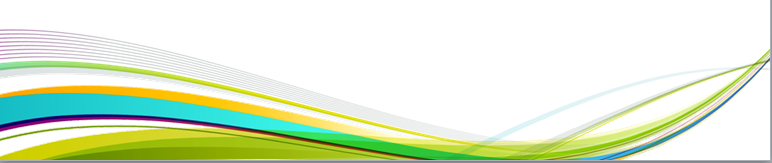 4. Особливості етнофестивального туризму
«Шешо́ри» — український міжнародний щорічний фестиваль етнічної музики та лендарту.
З 2003 по 2006 рік проводився у селі Шешори на Івано-Франківщині. У 2007 році фестиваль «Шешори» відбувався не в селі Шешори, а біля села Воробіївки (Немирівський район, Вінницька область). З 2009 по 2013 роки відбувався під назвою Арт-Поле.
У фестивалі брали участь колективи із багатьох країн, в тому числі з Австрії, Болгарії, Молдови, Польщі, Росії, Білорусі, Словаччини, Франції, Швеції, Чехії та України.
Засновник фестивалю — інформаційно-видавничий центр "Зелене досье", активісти якого почали здійснювати природоохоронну діяльність у 1993 р., у травні 1994 р. вони об‘єдналися, а у вересні зареєструвалися.
Концепцію фестивалю організатори пояснювали як спробу творчого й гармонійного співіснування людини зі світом, який її оточує, оскільки етнічна музика та ленд-арт є тими напрямками мистецтва, що побудовані саме на такому взаєморозумінні.
Місце проведення фестивалю — село Шешори — належить до тих українських земель, де етнічне перетворення українців на росіян не зайшло далеко, де різницю між своїм (українським) та чужим (зокрема російським) люди відчувають природно, не силкуючись. Музична складова фестивалю була головною. Проте форми й фактури фестивального природного середовища були сприятливі для втілення найрізноманітніших художніх задумів ленд-артівського напрямку.
Фестивальний туризм Шешори
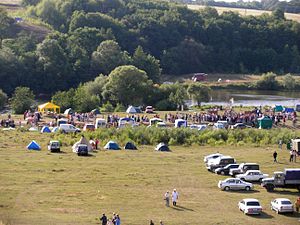 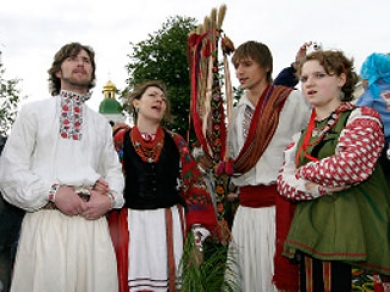 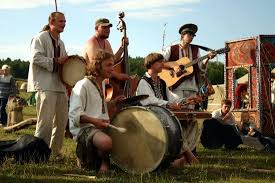 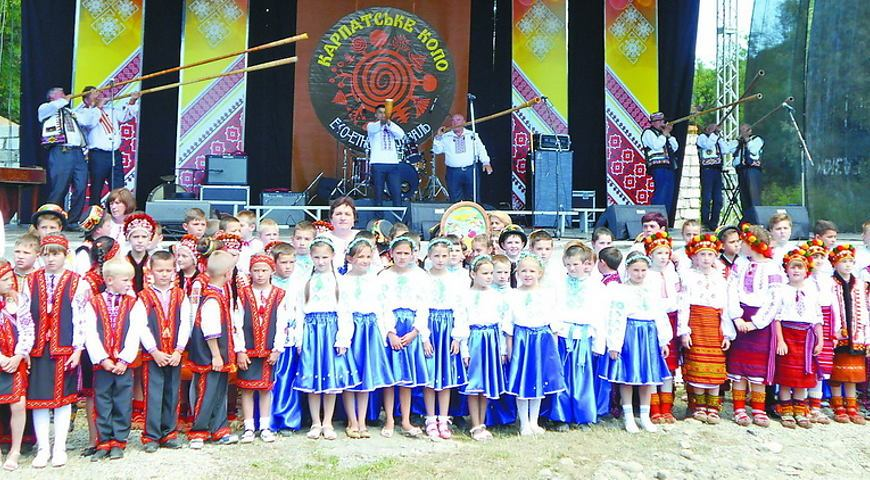 Партнерами в організації фестивалю є урядові установи (Рада народних депу-татів та державна адміністрація Івано-Франківської області), громадські організації та комерційні підприємства: Польський інститут у Києві, Чеський центр в Україні, Французька культурна програма в Україні, Федерація грецьких товариств України, культурно-мистецьке об’єднання “Дзиґа”, “Екопром” (фінансовий партнер), “Рутенія тур” (туристичний), “Тарас Бульба ентертейнмент” (музичний).
 Інформаційну підтримку забезпечують: радіо “Ера”, радіо “Свобода”, телерадіокомпанія “Вежа”та інші засоби масового інформування
Головна ідея першого на терені Українських Карпат молодіжного етнофестивалю “Шешори” полягає у підтримці Гуцульського регіону з його традиціями, обрядами, музикою, природою, у допомозі місцевому населенню зберегти їх, у наданні поштовху активному розвитку зеленого туризму.
Концепційно організатори фестивалю вважають його спробою творчого й гармонійного співіснування людини зі світом, який її оточує, оскільки етнічна музика та лендарт є тими напрямками мистецтва, що побудовані саме на такому взаєморозумінні
За задумом організаторів, на карпатському етнофестивалі повинні бути представлені:
музика різних часів, стилів і жанрів, що має спільну рису – етнічне коріння,
атракційні об’єкти довкілля, що привертають увагу туристів ландшаф-тною естетикою,
майстер-класи з гуцульських ремесел, обрядодійств, музики і танців
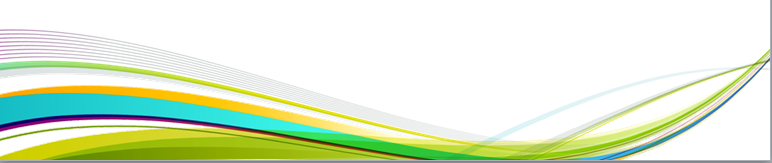 Дякую 
за увагу!